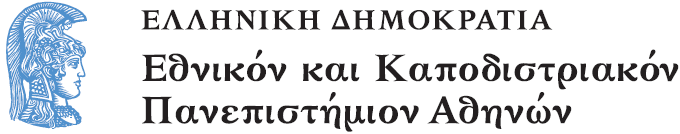 Το Εικονογραφημένο Βιβλίο στην Προσχολική Εκπαίδευση
Ενότητα 4.1: Ζωγραφική και Εικονογραφημένο Βιβλίο

Αγγελική Γιαννικοπούλου
Τμήμα Εκπαίδευσης και Αγωγής στην Προσχολική Ηλικία (ΤΕΑΠΗ)
Διδακτική Πρακτική
Διδακτική Πρακτική: 
Πηνελόπη Μαλλά.
Βιβλίο: Alphab’art Find the letters hidden in the paintings / Text and picture selection: Anne Guery- Olivier Dussutour/ English translation: Antonia Parkin.
[1]
Το βιβλίο (1/3)
Το βιβλίο περιέχει πίνακες γνωστών ζωγράφων (Picasso, Giotto, Dali κλπ.), στους οποίους υπάρχουν «κρυμμένα» γράμματα της αλφαβήτου.
[2]
Το βιβλίο (2/3)
[3]
[4]
Το βιβλίο (3/3)
Με τα παιδιά προσπαθούσαμε να βρούμε το κρυμμένο γράμμα μέσα στον πίνακα.
Πίνακες του Καντίνσκι (1/3)
Επειδή το παιχνίδι άρεσε πολύ στα παιδιά, αποφασίσαμε να ψάξουμε για γράμματα και στα έργα του Καντίνσκι. 
Στην αρχή είπαμε λίγα λόγια για τον Ρώσσο ζωγράφο και για την αφηρημένη τέχνη και είδαμε πίνακές του.
Πίνακες του Καντίνσκι (2/3)
[5]
[6]
Πίνακες του Καντίνσκι (3/3)
Για κάθε γράμμα που έβρισκαν τα παιδιά έπαιρναν έναν πόντο. Στο τέλος έγινε καταμέτρηση.
Αρχικά γράμματα κρυμμένα σε ζωγραφιές (1/2)
Την επόμενη μέρα είπαμε με τα παιδιά να ζωγραφίσουμε μια εικόνα και να κρύψουμε μέσα στη ζωγραφιά το αρχικό γράμμα του ονόματός μας.
Αρχικά γράμματα κρυμμένα σε ζωγραφιές (2/2)
Χρηματοδότηση
Το παρόν εκπαιδευτικό υλικό έχει αναπτυχθεί στo πλαίσιo του εκπαιδευτικού έργου του διδάσκοντα.
Το έργο «Ανοικτά Ακαδημαϊκά Μαθήματα στο Πανεπιστήμιο Αθηνών» έχει χρηματοδοτήσει μόνο την αναδιαμόρφωση του εκπαιδευτικού υλικού. 
Το έργο υλοποιείται στο πλαίσιο του Επιχειρησιακού Προγράμματος «Εκπαίδευση και Δια Βίου Μάθηση» και συγχρηματοδοτείται από την Ευρωπαϊκή Ένωση (Ευρωπαϊκό Κοινωνικό Ταμείο) και από εθνικούς πόρους.
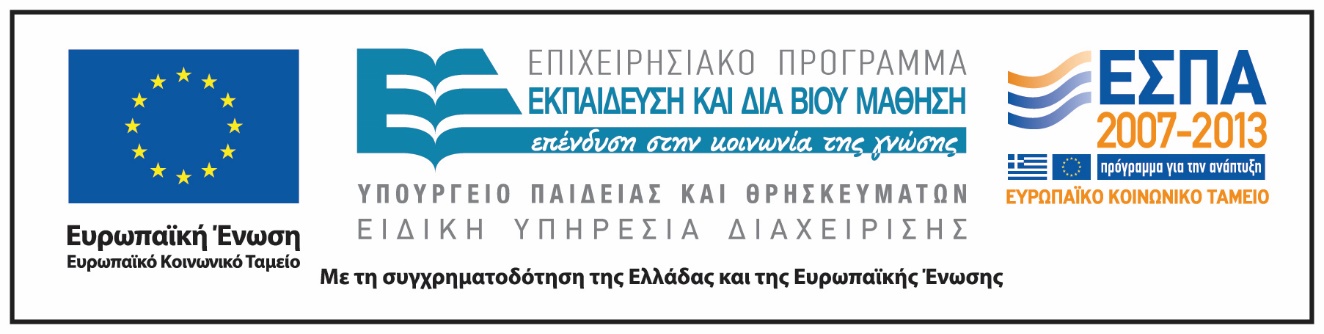 Σημειώματα
Σημείωμα Ιστορικού Εκδόσεων Έργου
Το παρόν έργο αποτελεί την έκδοση 1.0.
Σημείωμα Αναφοράς
Copyright Εθνικόν και Καποδιστριακόν Πανεπιστήμιον Αθηνών, Αγγελική Γιαννικοπούλου 2016. Πηνελόπη Μαλλά, Αγγελική Γιαννικοπούλου. «Το Εικονογραφημένο Βιβλίο στην Προσχολική Εκπαίδευση. Ζωγραφική και Εικονογραφημένο Βιβλίο. Alphab’art Find the letters hidden in the paintings». Έκδοση: 1.0. Αθήνα 2016. Διαθέσιμο από τη δικτυακή διεύθυνση: http://opencourses.uoa.gr/courses/ECD5/.
Σημείωμα Αδειοδότησης
Το παρόν υλικό διατίθεται με τους όρους της άδειας χρήσης Creative Commons Αναφορά, Μη Εμπορική Χρήση Παρόμοια Διανομή 4.0 [1] ή μεταγενέστερη, Διεθνής Έκδοση.   Εξαιρούνται τα αυτοτελή έργα τρίτων π.χ. φωτογραφίες, διαγράμματα κ.λ.π.,  τα οποία εμπεριέχονται σε αυτό και τα οποία αναφέρονται μαζί με τους όρους χρήσης τους στο «Σημείωμα Χρήσης Έργων Τρίτων».
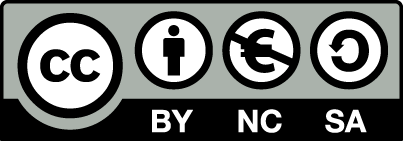 [1] http://creativecommons.org/licenses/by-nc-sa/4.0/ 

Ως Μη Εμπορική ορίζεται η χρήση:
που δεν περιλαμβάνει άμεσο ή έμμεσο οικονομικό όφελος από την χρήση του έργου, για το διανομέα του έργου και αδειοδόχο
που δεν περιλαμβάνει οικονομική συναλλαγή ως προϋπόθεση για τη χρήση ή πρόσβαση στο έργο
που δεν προσπορίζει στο διανομέα του έργου και αδειοδόχο έμμεσο οικονομικό όφελος (π.χ. διαφημίσεις) από την προβολή του έργου σε διαδικτυακό τόπο

Ο δικαιούχος μπορεί να παρέχει στον αδειοδόχο ξεχωριστή άδεια να χρησιμοποιεί το έργο για εμπορική χρήση, εφόσον αυτό του ζητηθεί.
Διατήρηση Σημειωμάτων
Οποιαδήποτε αναπαραγωγή ή διασκευή του υλικού θα πρέπει να συμπεριλαμβάνει:
το Σημείωμα Αναφοράς,
το Σημείωμα Αδειοδότησης,
τη δήλωση Διατήρησης Σημειωμάτων,
το Σημείωμα Χρήσης Έργων Τρίτων (εφόσον υπάρχει),
μαζί με τους συνοδευτικούς υπερσυνδέσμους.
Σημείωμα Χρήσης Έργων Τρίτων
Το Έργο αυτό κάνει χρήση των ακόλουθων έργων:
Εικόνα 1, 2, 3, 4: Εξώφυλλο και σελίδες του βιβλίου «Alphab’art Find the letters hidden in the paintings» / Text and picture selection: Anne Guery- Olivier Dussutour/ English translation: Antonia Parkin.
Εικόνα 5: Circles in a Circle, 1923, Wassily Kandinsky, Public Domain.
Εικόνα 6: On White II, huile sur toile, 1923, Wassily Kandinsky, Public Domain.